Global Collaboration (with information) for Impact
Barbara Ryan / Secretariat Director / Group on Earth Observations
1 / The enabling power of GEO
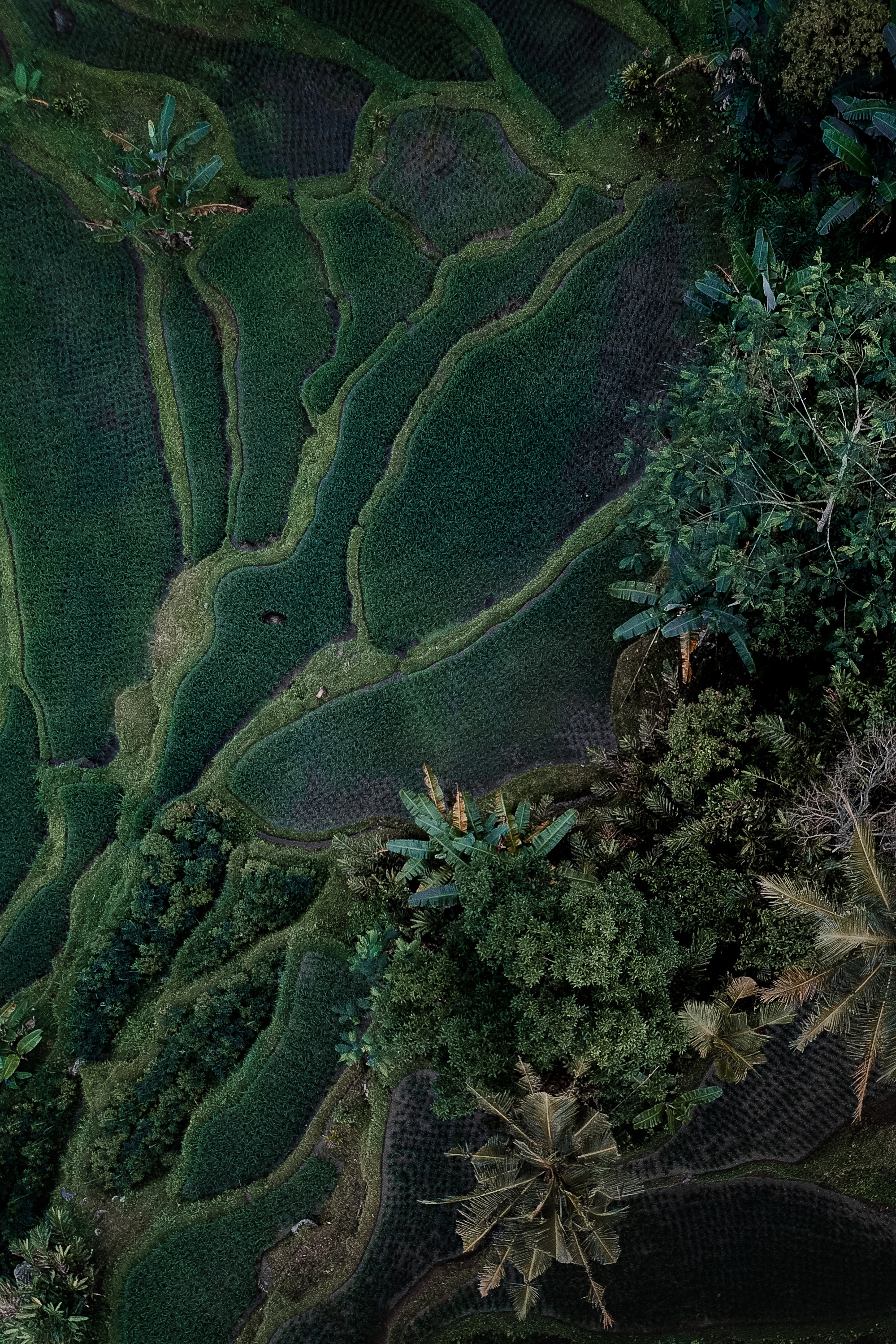 Global vision and coordination, 
regional and local implementation.
2 / GEOSS for Global Challenges
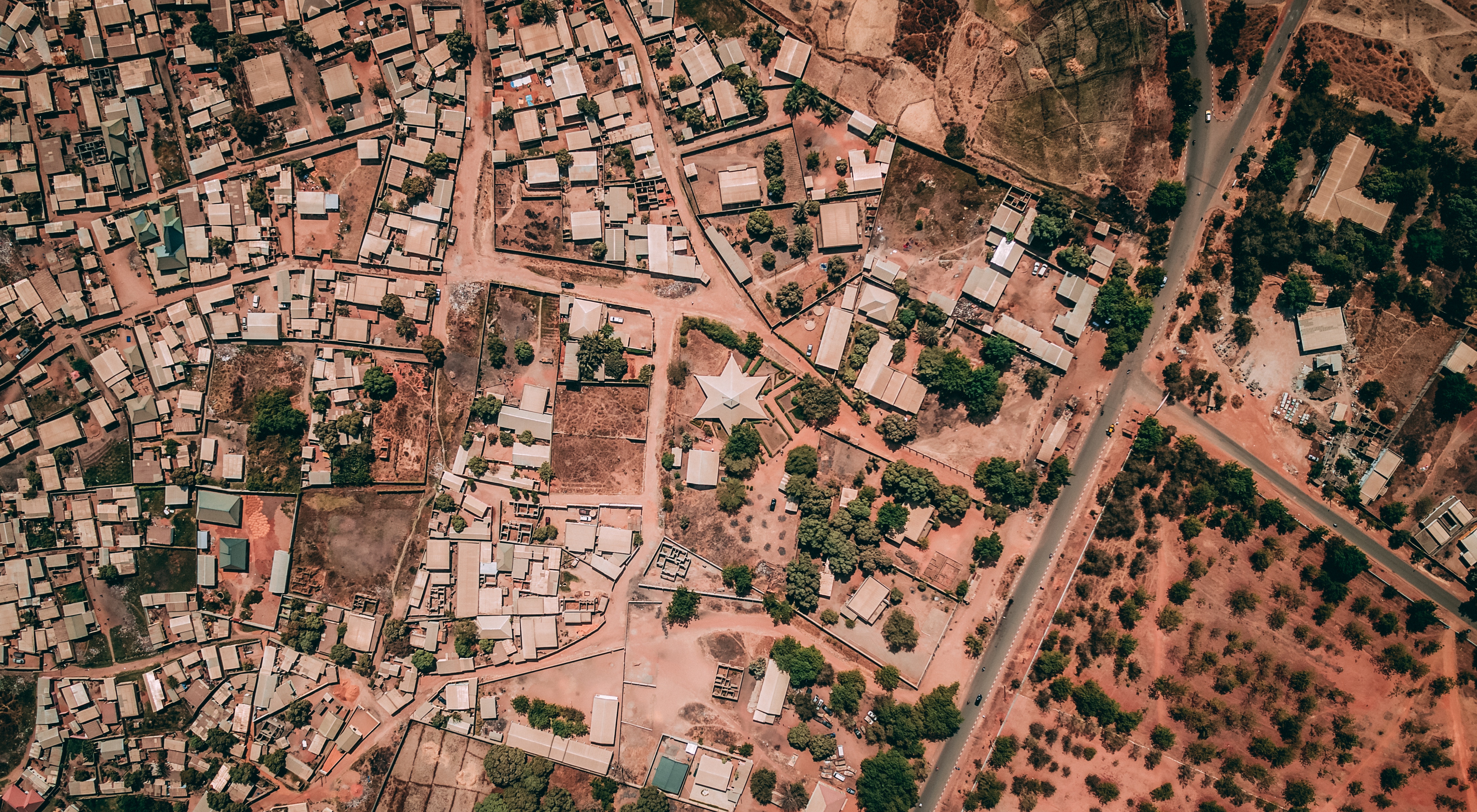 Open data, sustained observations, & integrated information is crucial for achieving 
international targets.
Climate Change / Disaster Risk / SDGs / Mercury & more
3 / Evolving needs & services
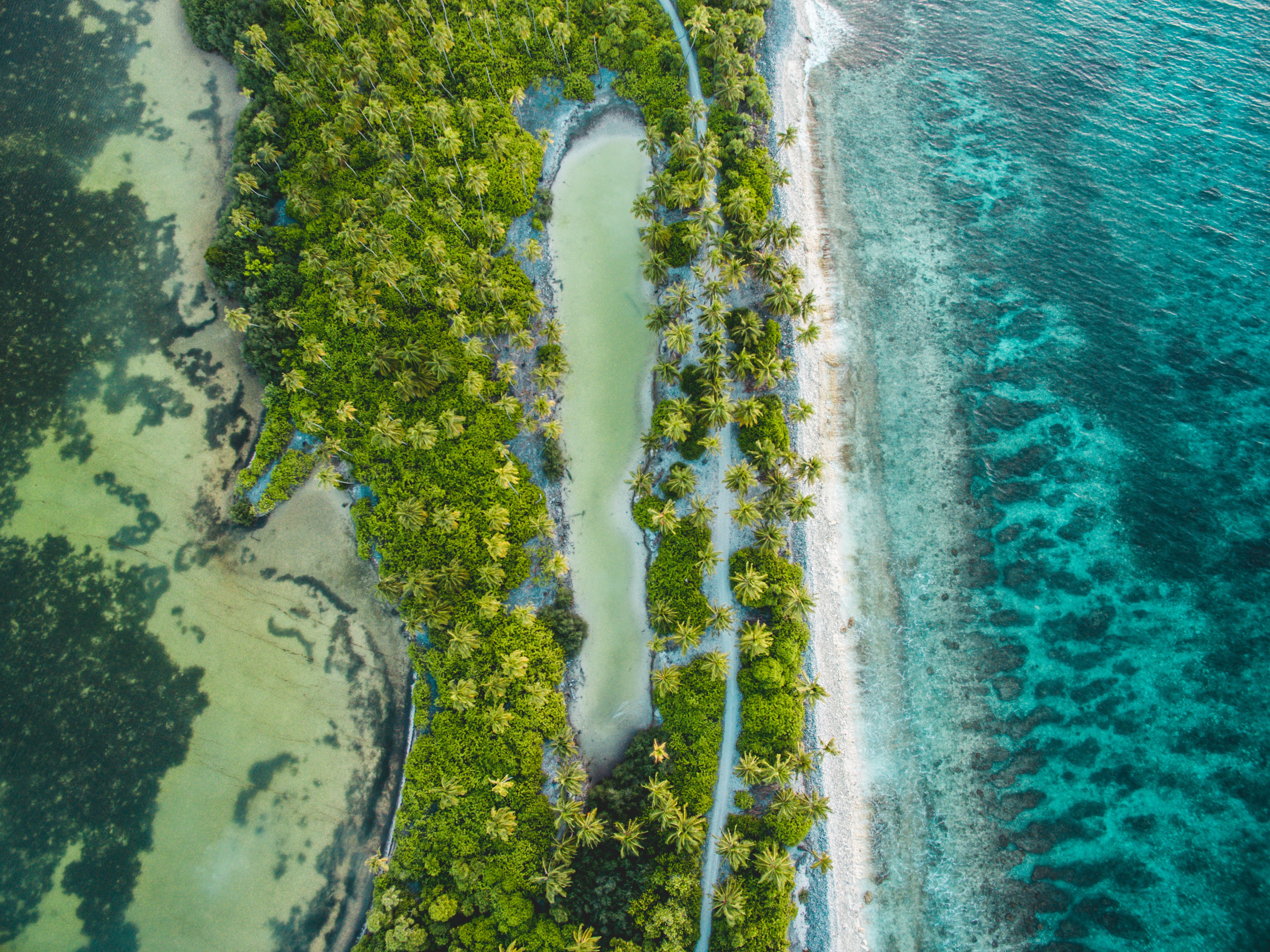 GEOSS: 10 years of evolution  
in response to user needs.
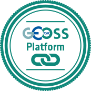 The GEOSS Platform
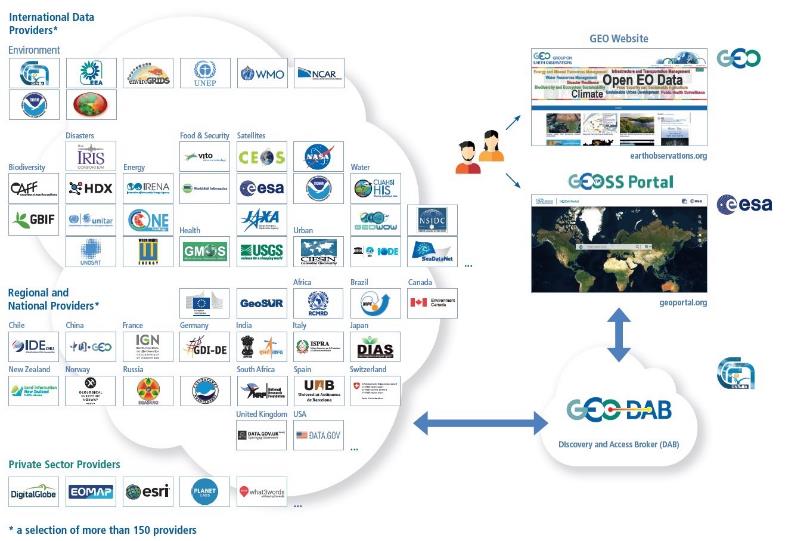 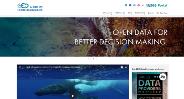 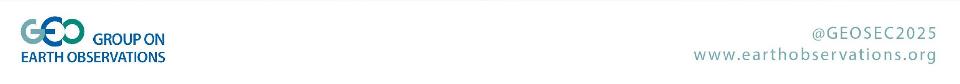 GEOSS Platform Use
(# of Queries -- People and Machines)
1,923,990
30 March 2018
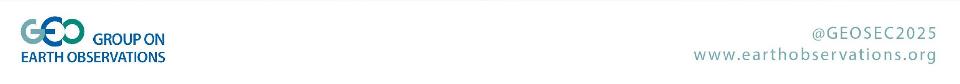 Top Institutional Use (2017)
Int. Orgs
GEO Members
Private Sector
Other
[Speaker Notes: WMO is the largest user of the GCI.
It is largely by WMO Information System (WIS) -- machine to machine extractions.  

WIGOS is (or could be) using WIS to exchange all information not currently in WIS, so if WIGOS does indeed use WIS, they are already benefitting from GEO's information through the GCI.]
Most Popular Data Catalogs (2017)
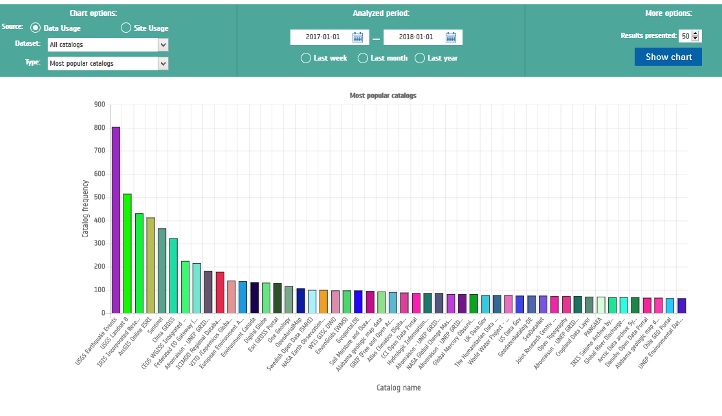 4 / The GEO community
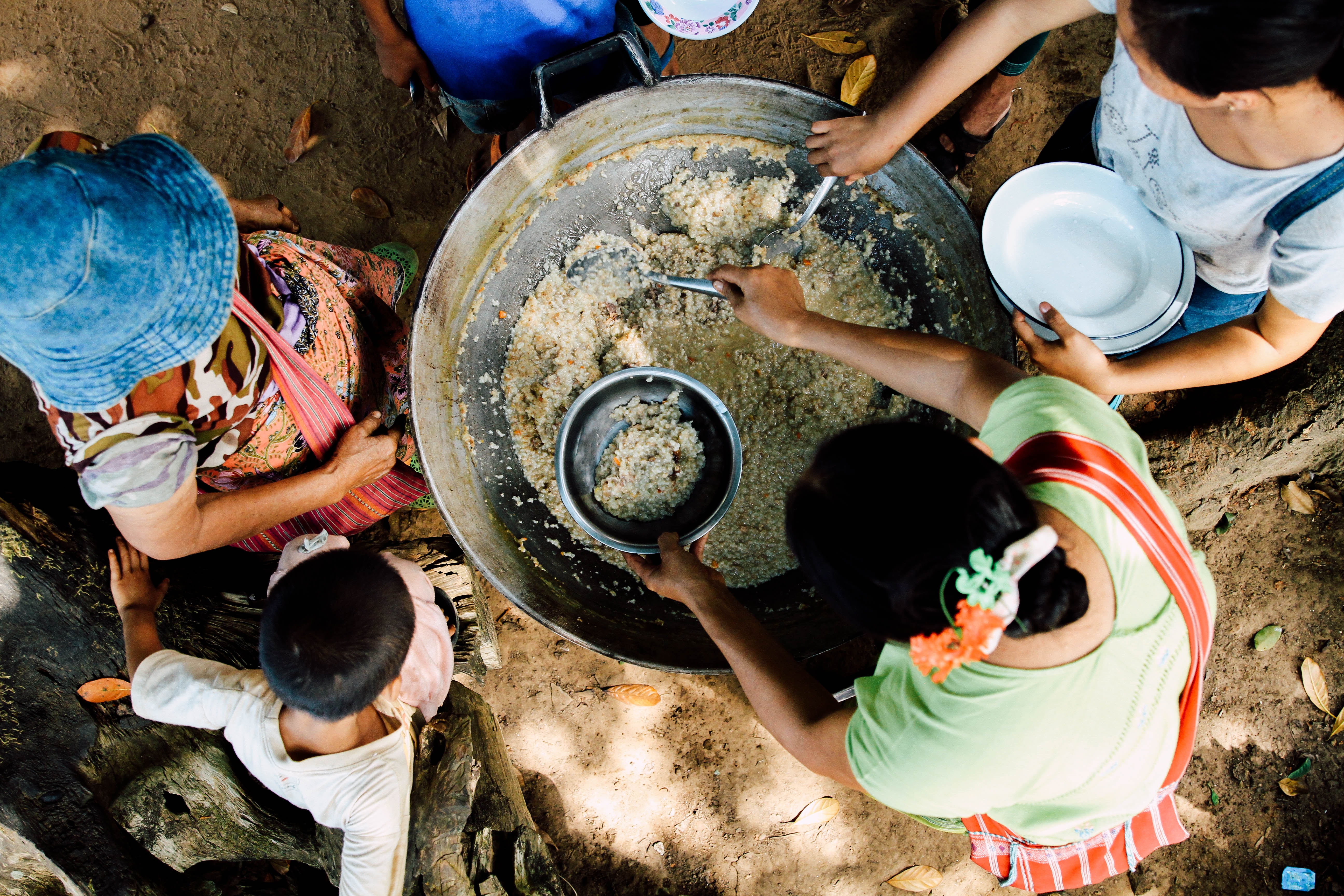 The right partners
for impactful collaboration.
GEO’s Participating Organizations
6 / Towards the GEO vision
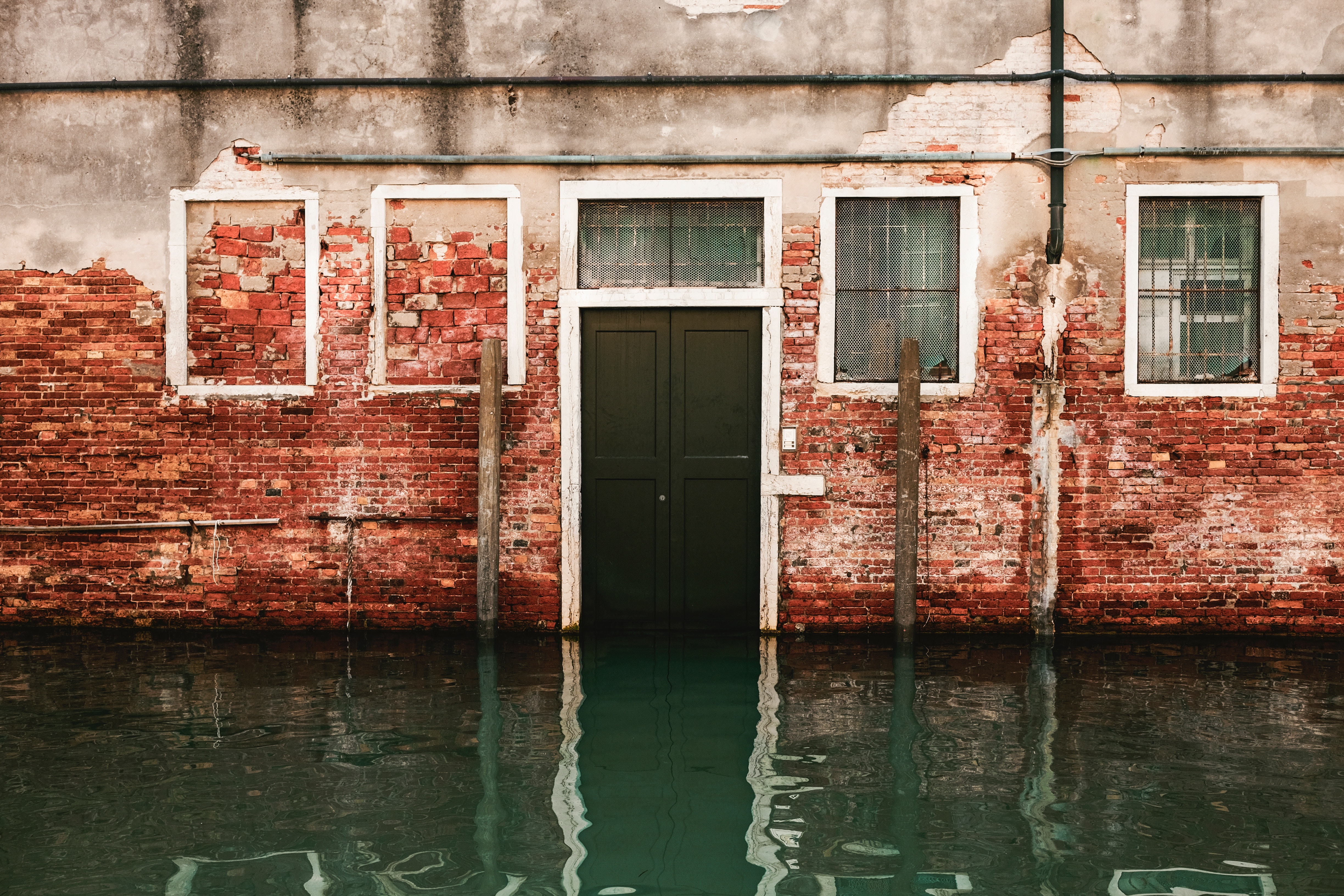 Towards a future of more informed
and purposeful decision-making
for our planet and people.
Thank you
secretariat@geosec.org / earthobservations.org / @GEOSEC2025